Level 5 in ETF Partner Countries 
4 September 2018 

Michael Graham, ETF
1
2
Southern and Eastern Mediterranean
Algeria, Egypt, Jordan, Lebanon, Libya, Morocco, Palestine**, Syria, Tunisia and Israel
Eastern Partnership:
Armenia, Azerbaijan, Belarus, Georgia, Republic of Moldova, Ukraine
South Eastern Europe Albania, Bosnia  and Herzegovina, Kosovo*, former Yugoslav  Republic of Macedonia, Montenegro, Serbia
Turkey
Russia
Central Asia:  
Kazakhstan, Kyrgyzstan, Tajikistan, Turkmenistan, Uzbekistan
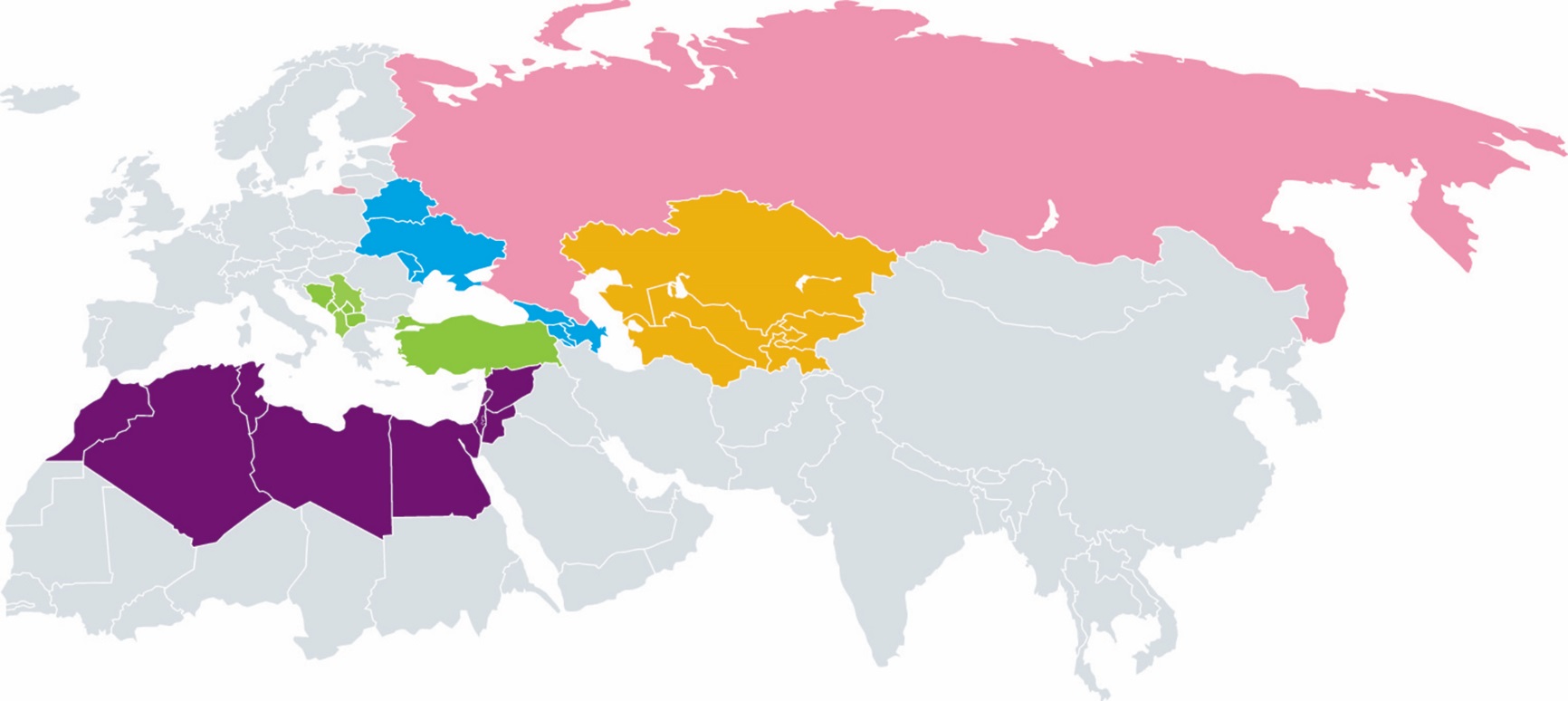 * This designation is without prejudice to positions on status, and is in line with UNSCR 1244 and the ICJ Opinion on the Kosovo declaration of independence.
** This designation shall not be construed as recognition of the State of Palestine and is without prejudice to the individual positions of the EU Member States on this issue.
3
[Speaker Notes: Comms to update]
ETF and Level 5: local conditions and our strategy  
Actions and outputs integral to our support to wider NQF reform
But our picture is partial – HE and VET walls…..
14 ETF partner countries in Bologna
Level 5 opens door to levels 6-8; aim: link sectors, achieve parity
4
ETF Partner country provision at L5:  issues
Numbers of qualifications available; types, characteristics – outcomes, units etc. 
Providers
Place in NQF
Above all - function (related to type)
Identify our role relative to other actors
5
ETF Partner country picture: general findings on qualifications
Information not easily accessible; absence of databases/non-formal provision/unused qualifications from projects or donors 
Many qualifications not outcomes-based; not levelled in NQF
Little coverage of transversal skills, ICT, languages, team-working etc.
6
ETF Partner country picture 
Balkans: no short-cycle HE
Turkey: strong links, VET colleges to HEIs
Eastern Europe: diverse functions, labour market access and short-cycle HE
7
ETF Partner country picture :challenges
Limited permeability up the levels
Where NQF is slow in implementation, L5 is scarce
Weak employer role 
Capacity
8
Aims, actions, outputs, 2019-20
In Balkans, expand types and provision; linked to Bologna and HE provision. 
In Eastern Partnership, build and consolidate integration of HE and VET via NQFs. 
Ensure outcomes in qualifications (all)and curricula;  and train teachers.
9